Путешествие
 в зимний лес
Ходит зима по лесу , ступает тихо, неслышно. А сама поглядывает по сторонам – то тут, то там свою волшебную картину дорисовывает
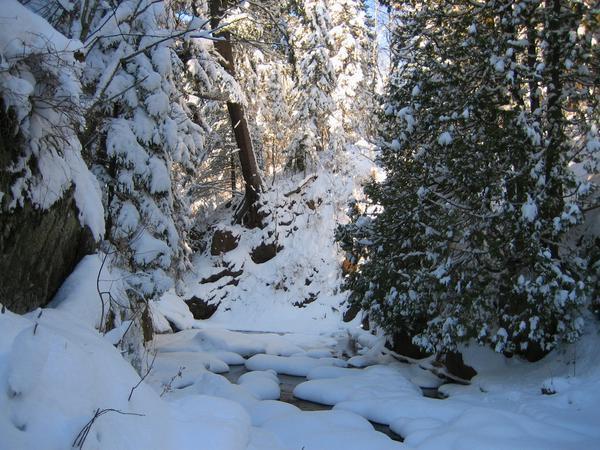 Обрядила она сосны и ели в тяжёлые снеговые шубы. Надела им на верхушки белоснежные шапки, а на ветки – пуховые варежки.
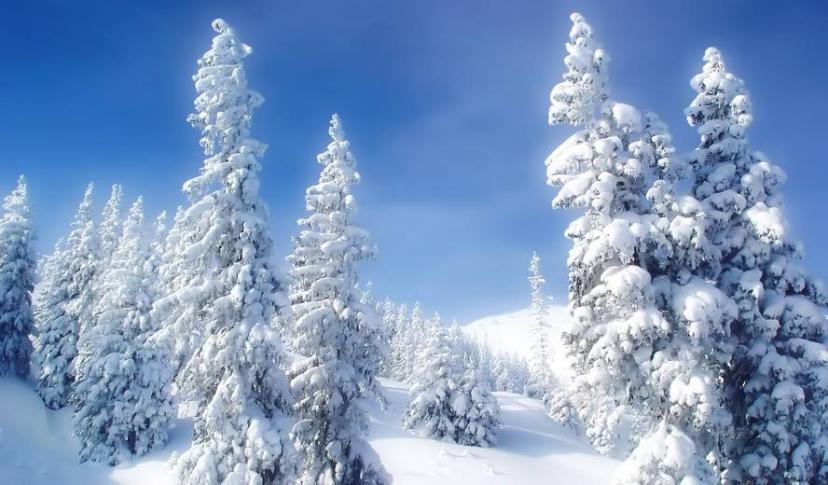 И на рябину белое покрывало накинула. Так хорошо получилось!
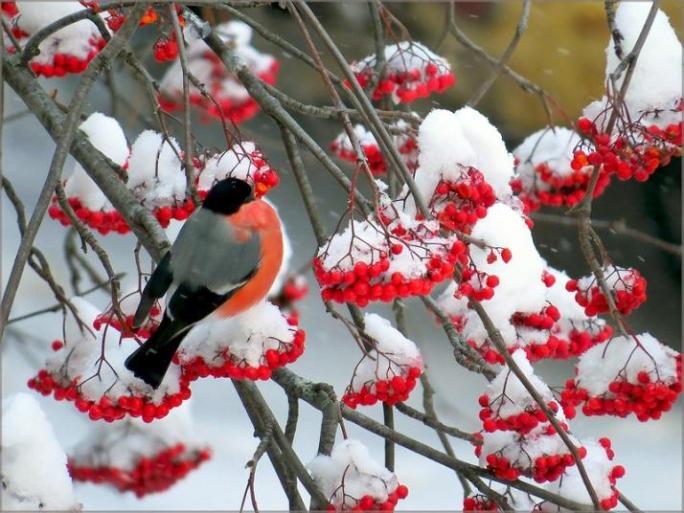 Застыл зимний заснеженный лес, будто заколдовала его злая чародейка-зима. Кажется никто не живёт в лесу. Тишина…
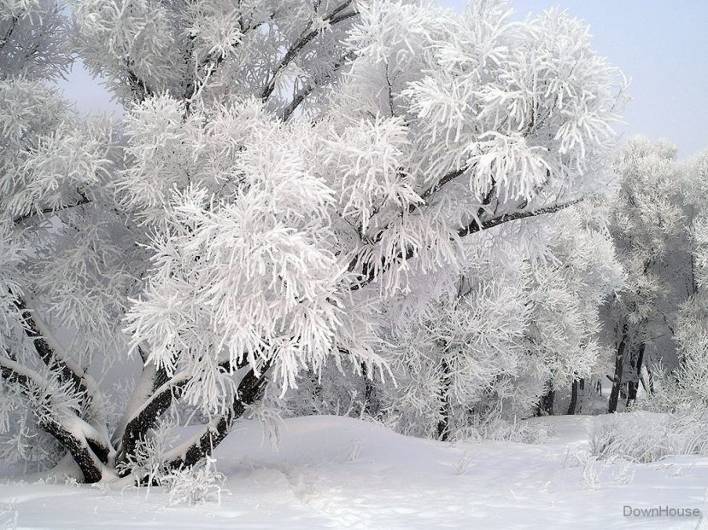 Рыжая плутовкаСпряталась под ёлкой.Зайца ждёт хитрюга та.Как зовут её?..
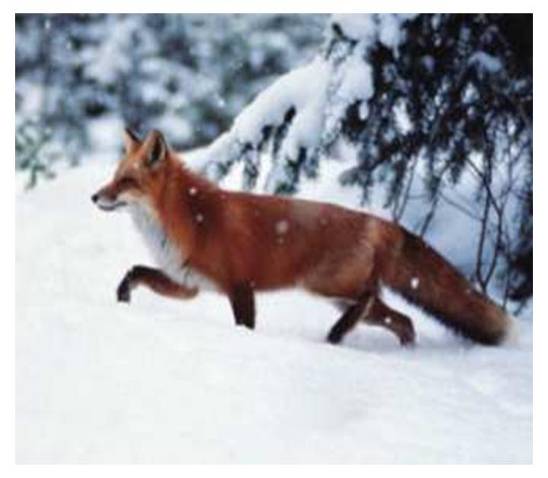 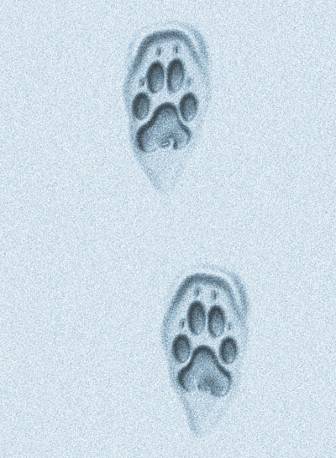 Длинные ушки, Быстрые лапки. Зимой беленький трусишка. Кто это? …
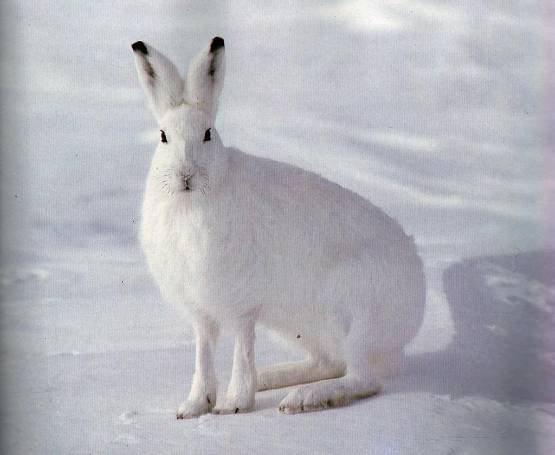 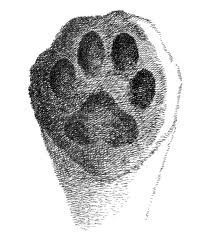 Хожу в пушистой шубе,живу в густом лесу.В дупле на старом дубе,орешки я грызу.
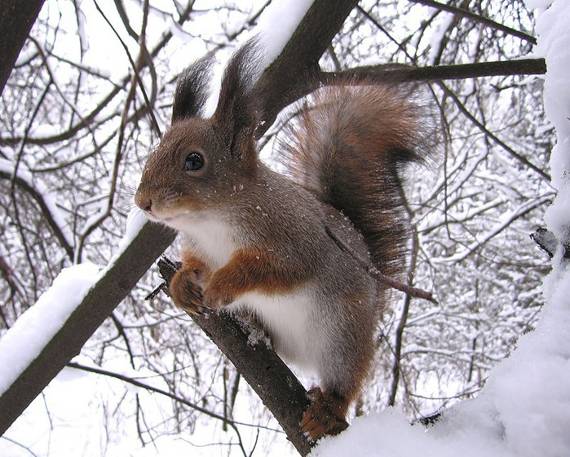 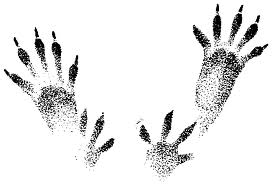 Злой, голодный, быстроногийВесь от холода продрог.Это страшный, одинокийБегает по лесу …
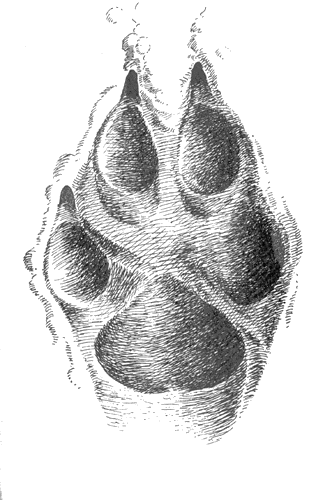 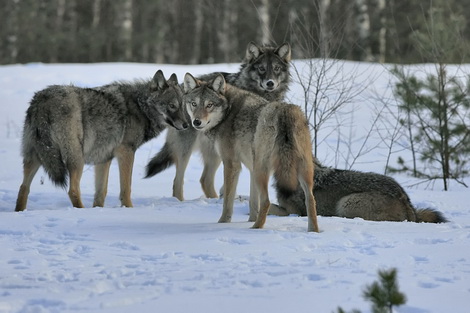 Этот зверь с двумя клыками,С очень мощными ногамиС пятачком на носу.Роет землю он в лесу.
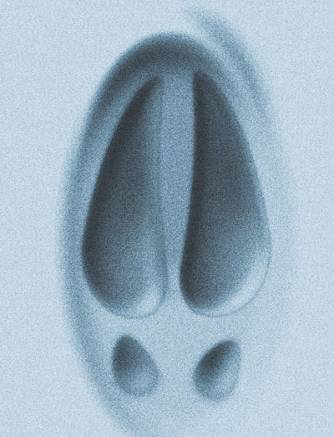 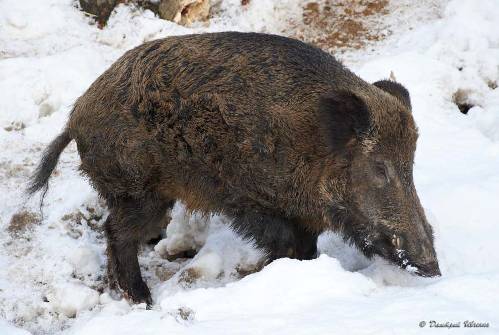